Pieškime žmogų
Dalykas, ugdymo sritis:
Tema:
Klasė: 
Priemonės paskirtis:

Ugdomi gebėjimai pagal Bendrąsias programas :


Autorius:
Mokykla:
Dailė ir technologijos
Pieškime žmogų 
4
Mokytis piešti žmogų.

Žmogaus piešimas, jo kūno dalių ir detalių, judesio ypatumų perteikimas.


Lijana Gudaitienė
Alytaus „ Sakalėlio“ pradinė mokykla
PIEŠKIME ŽMOGŲ
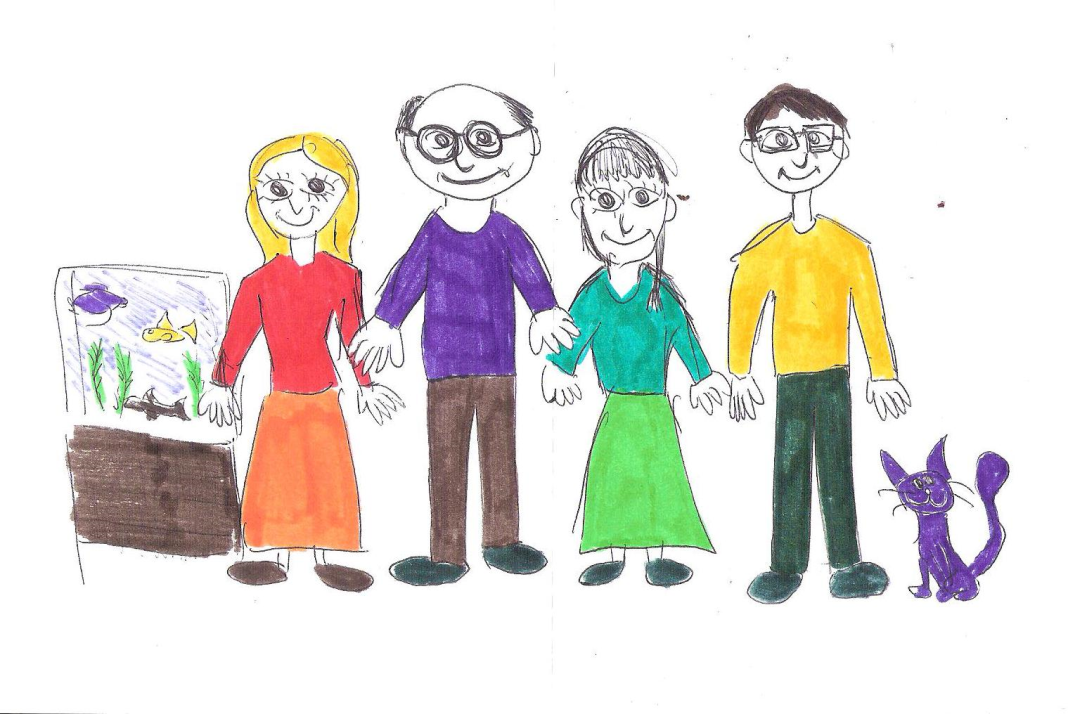 Čia akis. Čia akiniai.
Čia ranka. Čia koja.
O iš lūpų sakiniai
Gražiai išvingiuoja.

Ar išėjo jau žmogus?
Ne, tik kelios dalys.
Dar plaukų, ausų nėra,
Kosčioja vargšelis.              (S.Geda)
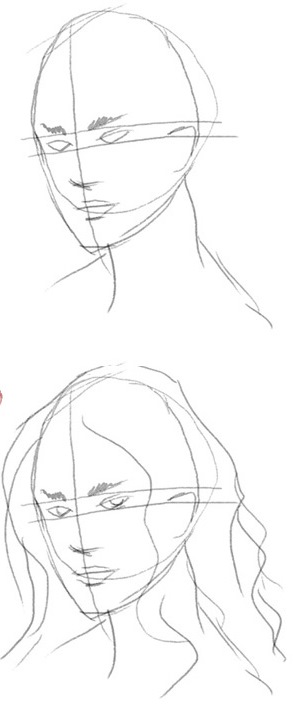 Žmogaus portretas- tai piešinys, kuriame atvaizduotas ir įamžintas tam tikras žmogus, ypač jo veidas.
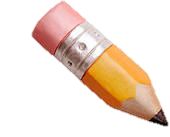 Visada pradėkite piešti veidą nuo apskritimo. Tai sudaro galvos, kuri yra svarbiausia dalis savo piešinyje. Ji nebūtinai turi būti idealus apskritimas.
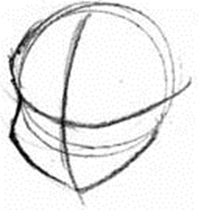 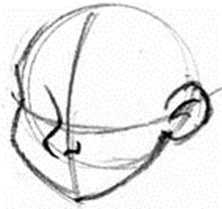 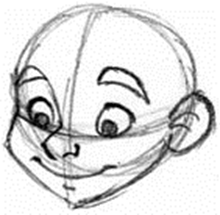 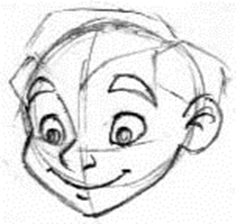 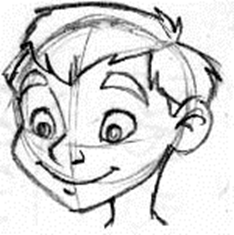 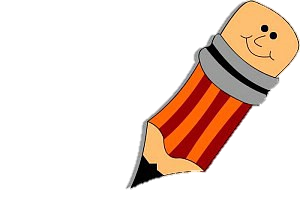 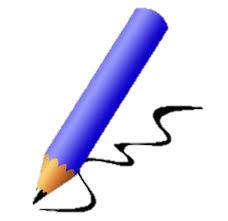 Galvos proporcijos gali būti suskirstytos horizontaliai į keturis lygius ketvirčius.
Daugelis menininkų pradeda portretą nuo akių, nes laiko jas kaip veido centrą. Tai gali padėti ir jums.
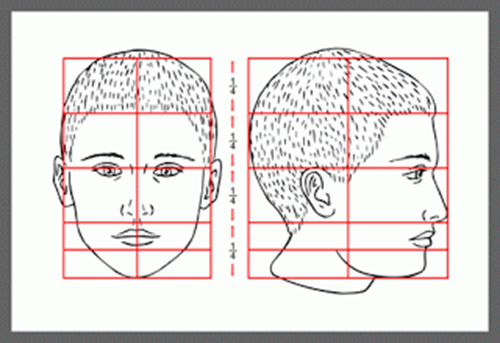 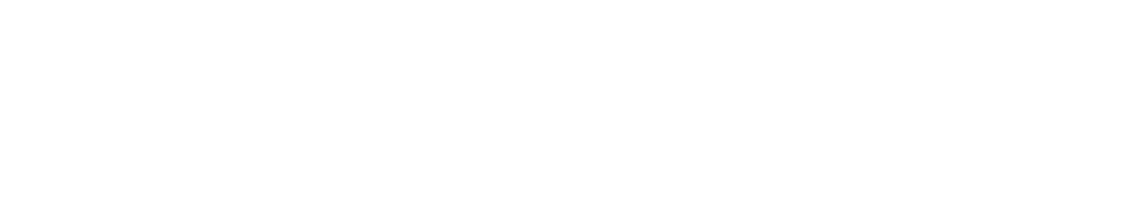 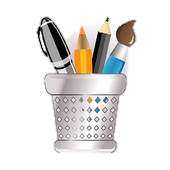 Atstumas tarp akių yra panašus į nosies plotį.
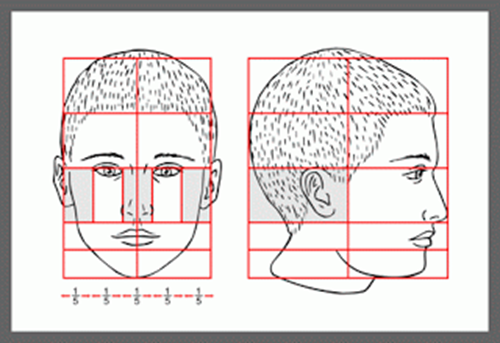 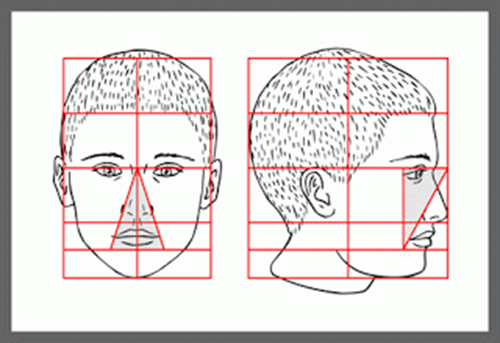 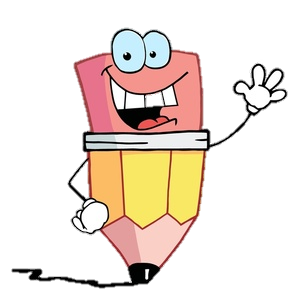 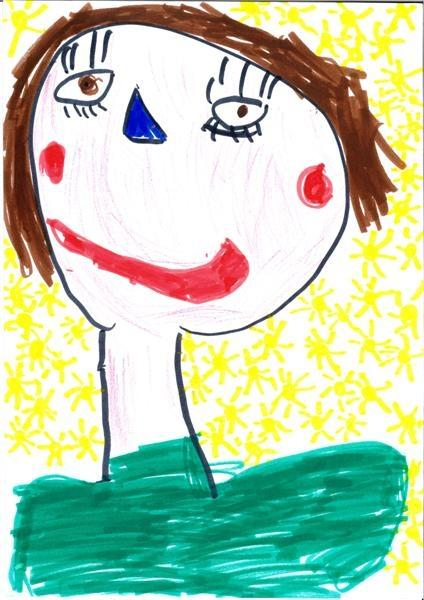 Nupiešėm jau visą žmogų!
Gali sėst sau į mašiną
Ir važiuot, važiuot, kur žino
Grybus augant, žuvį nardant.

Lai tūtuoja, lai sau darda!
Bėga, bėga kelias
Su žaliais medeliais,
Viršuje dangus,
Apačioj žmogus,
Mūs pačių paišytas,
Dailiai aprašytas.
 (S.Geda)
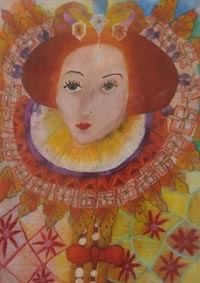 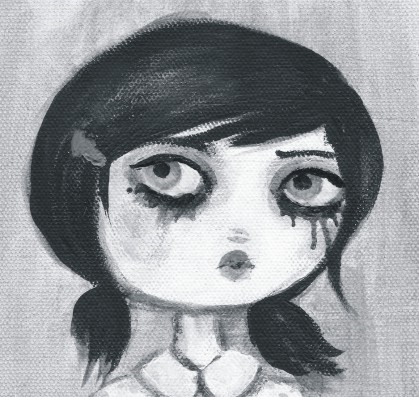 Šaržas (pranc. charge 'iškreipti') – greitai nupiešiamas satyrinis arba humoristinis žmogaus portretas.
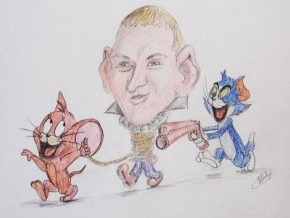 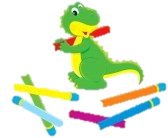 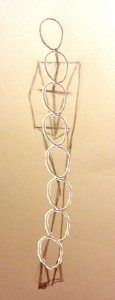 Piešiant idealiai proporcingo žmogaus ūgis turėtų būti lygus galvos ilgiui padaugintam aštuonis kartus.
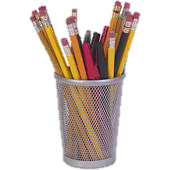 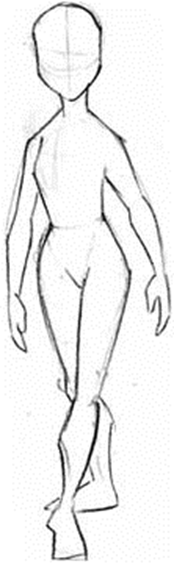 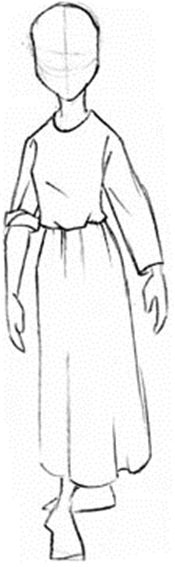 Liemens plotis turėtų būti lygus galvos ilgiui.
 Juosmens plotis ties bamba lygus galvos ilgiui.
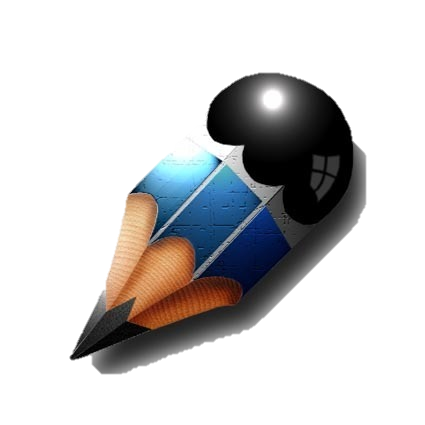 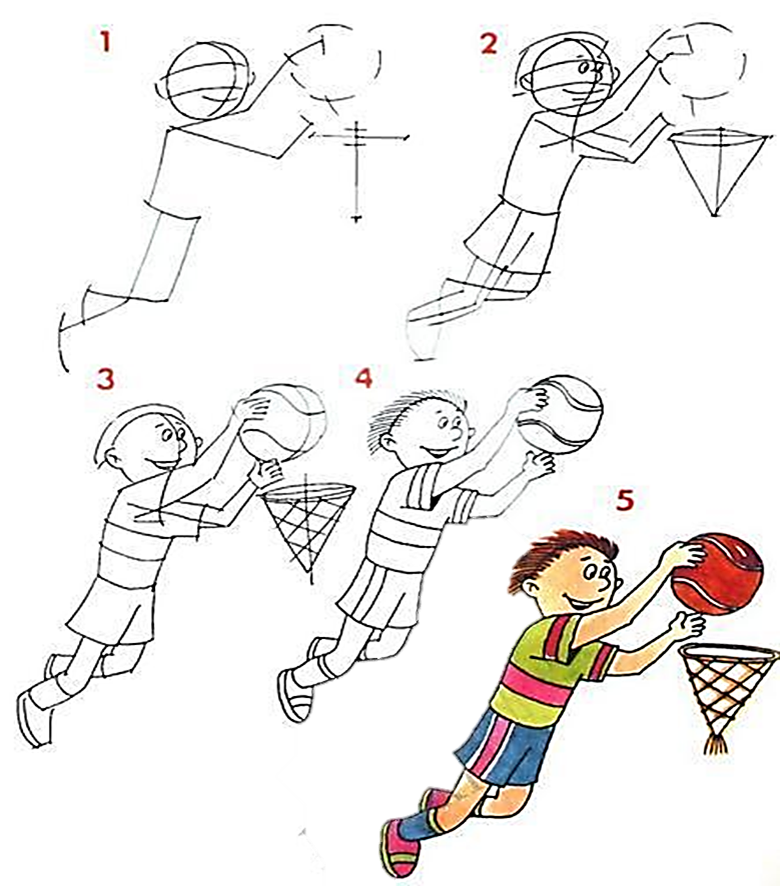 Žmogaus svorio centras yra dubens srityje, todėl piešiant žmogų itin svarbų nustatyti tikslią jo vietą.
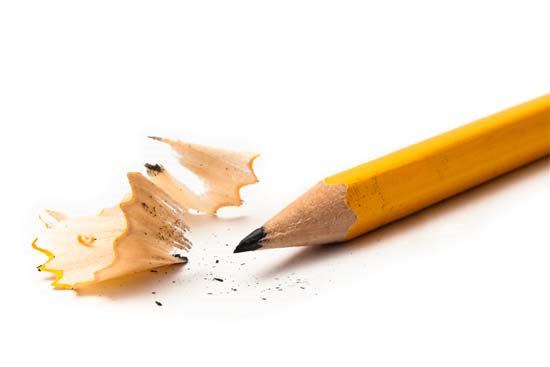 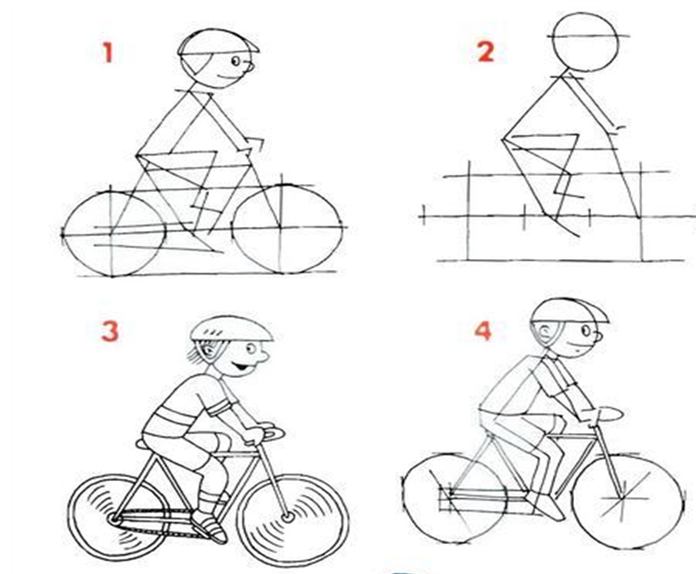 Dauguma dailininkų nepatikliai žiūri į piešimą iš nuotraukos, tačiau dauguma žmonių sutinka, kad pradedančiajam nuotrauka ar paveiksliukas gali būti labai gera medžiaga.
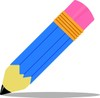 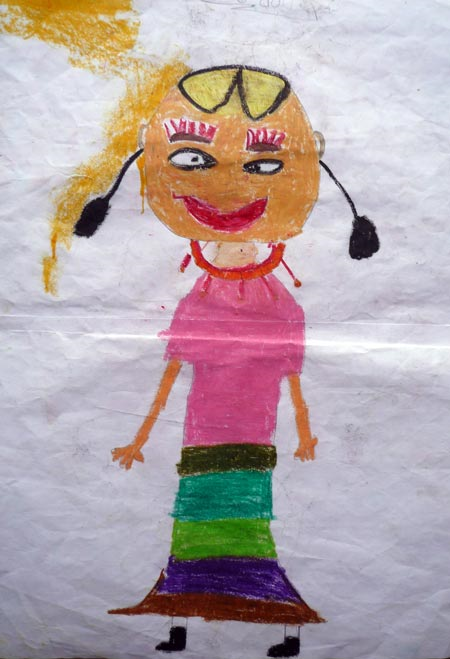 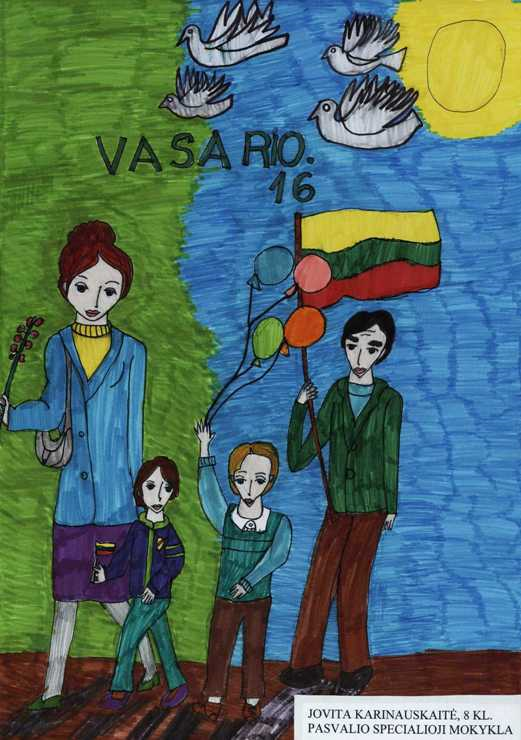 Vėliau, kai jau mokėsite piešti iš nuotraukų, keliaukite į miestą ir stenkitės pagauti praeinančių žmonių judesius.
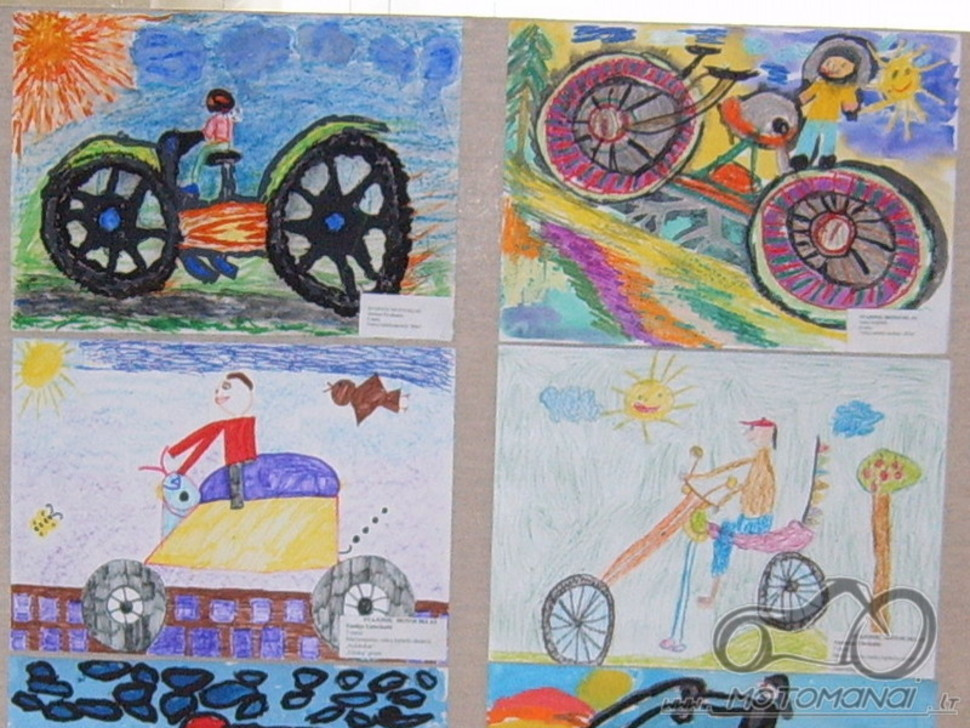 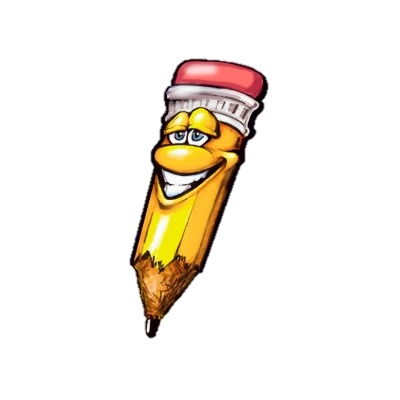 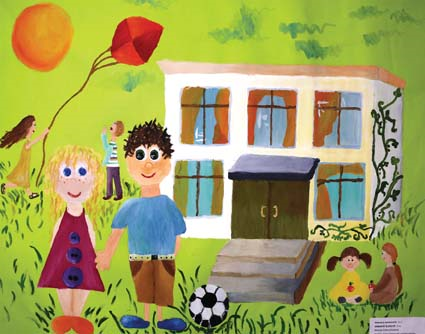 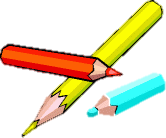 Visų pirma, suplanuokite piešinį.  Apgalvokite, kaip poza lemia žmogaus svorio centrą. Prisiminkite idealias žmogaus proporcijas. Pasidarykite kelis eskizus.
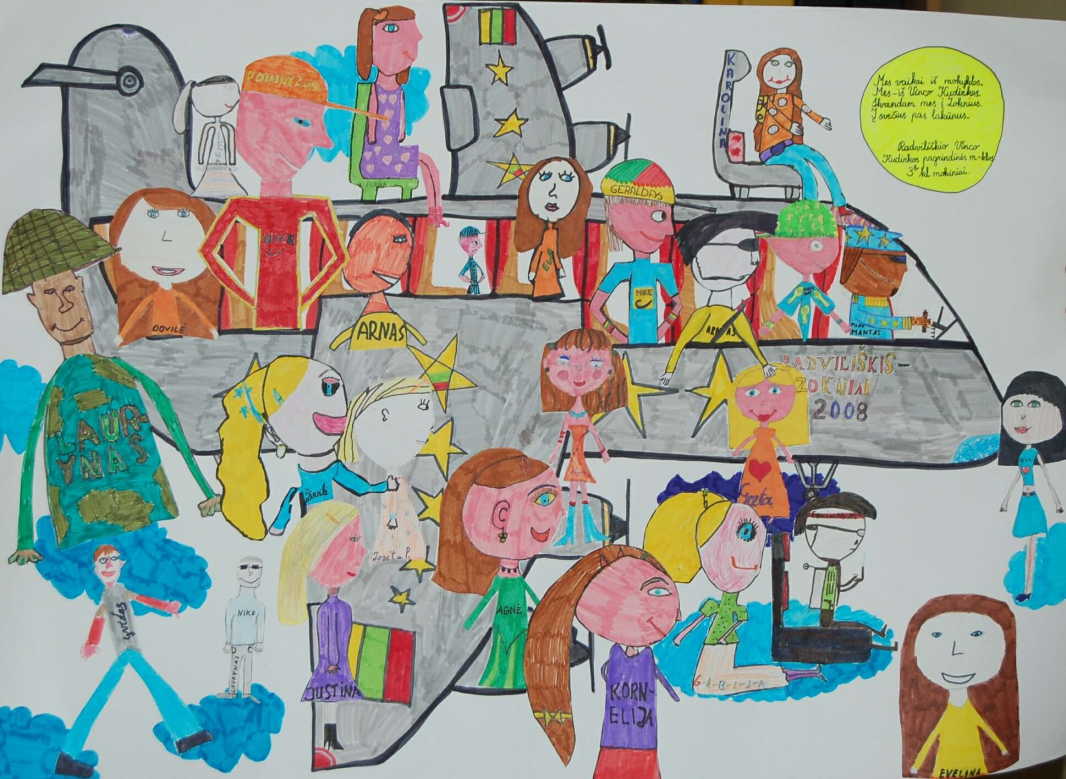 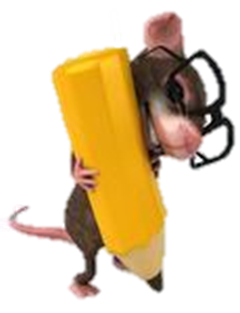 Atsakykime su peliuku...
Nuo ko dailininkai pradeda piešti žmogų?
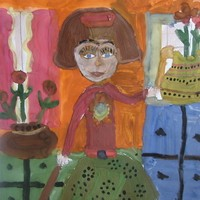 Nuo kojų;
Nuo rankų;
Nuo akių;
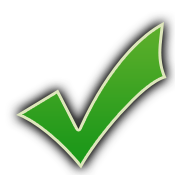 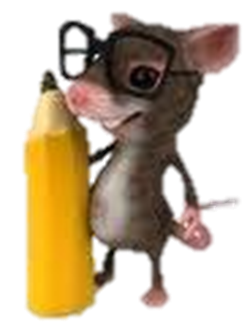 Kodėl pradedamas žmogaus veidas piešti nuo akių?
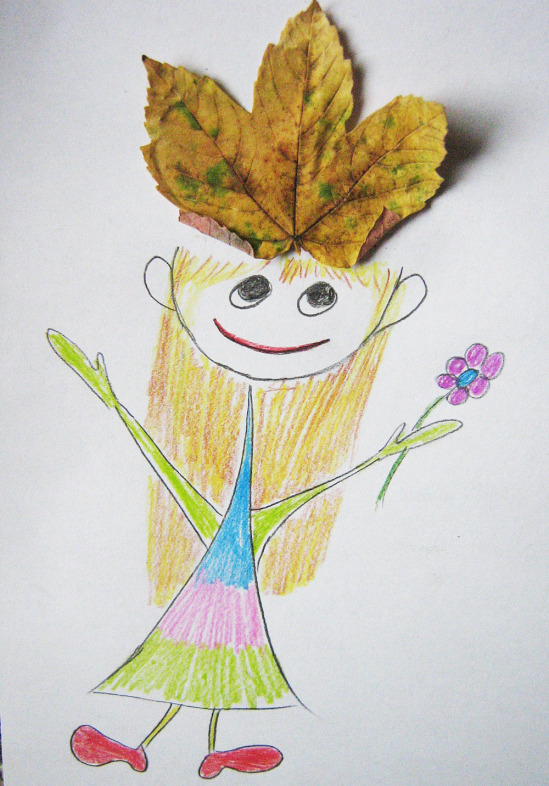 Nes tai yra piešinio centras;
Nes tai yra žmogaus kūno centras;
Nes tai yra veido centras;
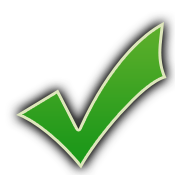 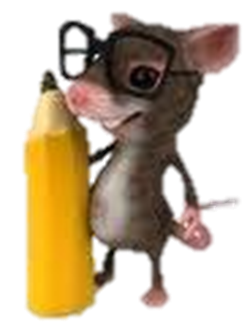 Į ką atstumas tarp akių yra panašus piešiant?
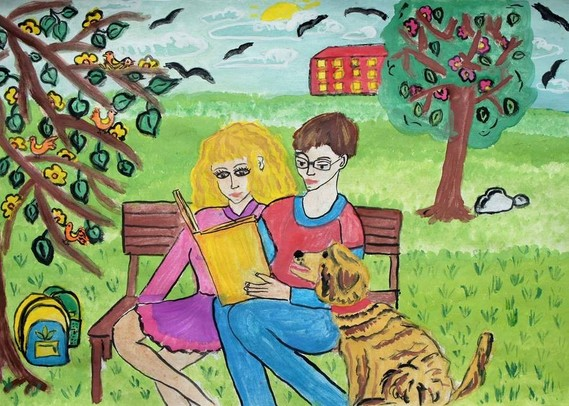 Į rankos plotį;
Į galvos plotį;
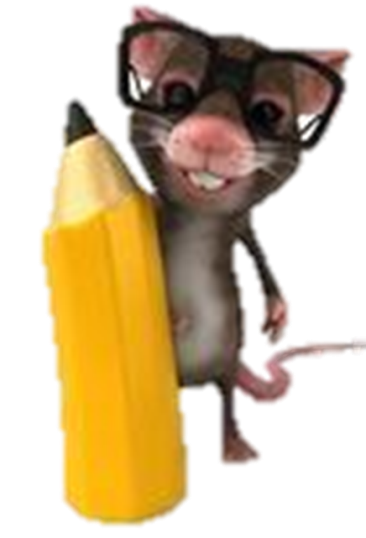 Į nosies plotį;
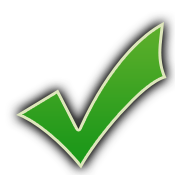 Kiek reikia galvos ilgių piešiant proporcingą žmogaus ūgį?
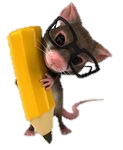 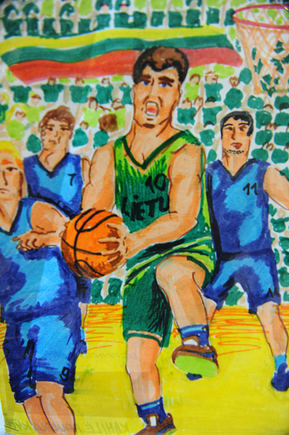 7
8
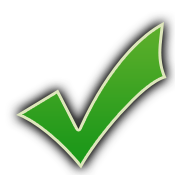 6
Kam lygus liemens plotis piešiant žmogų?
Rankos ilgiui;
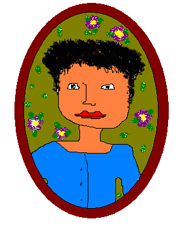 Galvos ilgiui;
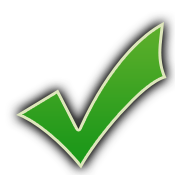 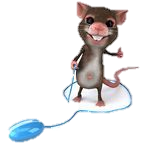 Kojos ilgiui;
Kur yra žmogaus svorio centras piešinyje?
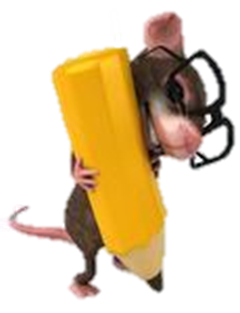 Rankose;
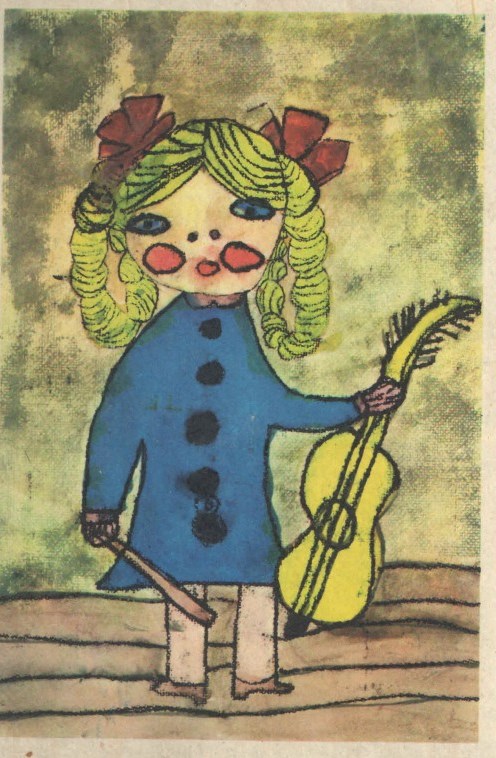 Galvoje;
Dubens srityje;
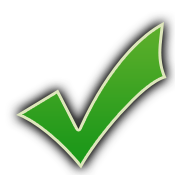 Kas yra portretas?
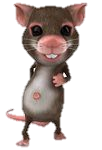 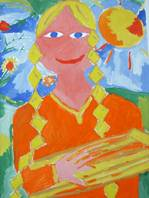 Tai sporto šaka;
Tai piešinys, kuriame atvaizduotas veidas;
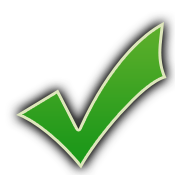 Tai piešinys, kuriame atvaizduota gamta;
Kas yra šaržas?
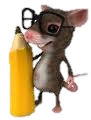 Tai dirbinys iš stiklo;
Tai piešimas akvarele;
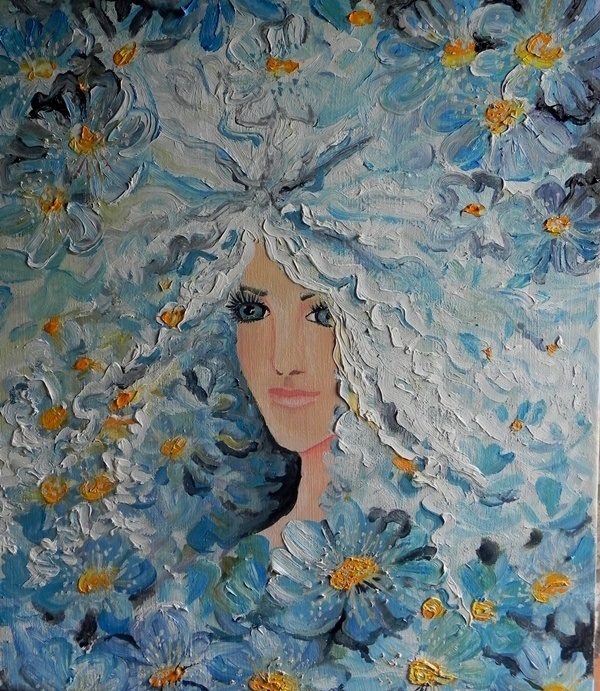 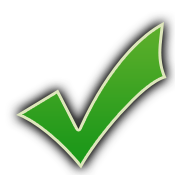 Tai humoristinis žmogaus portretas;
Apibrėžkite kur matote portretą.
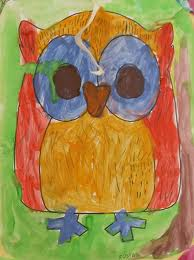 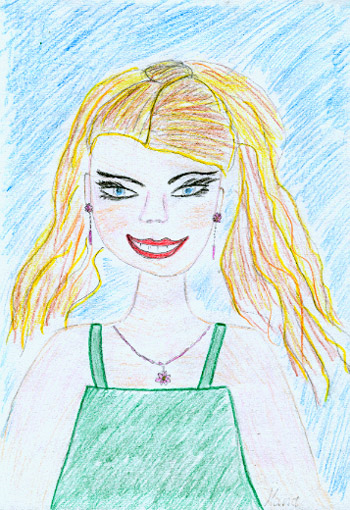 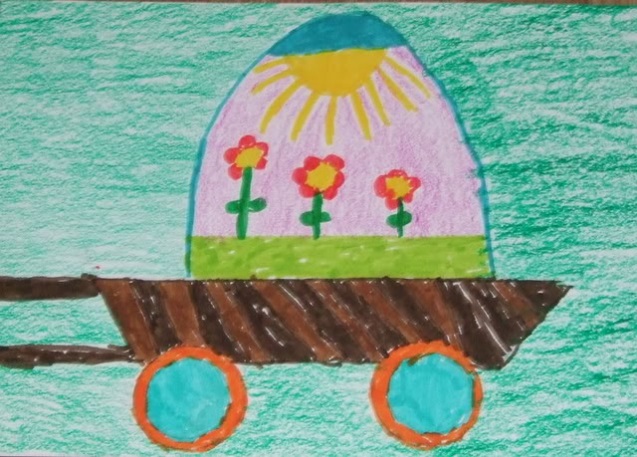 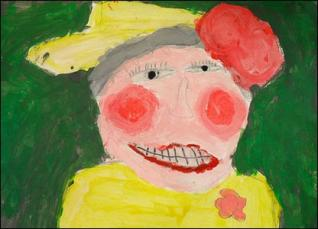 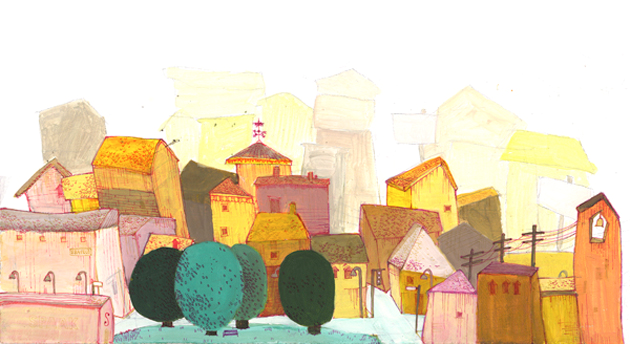 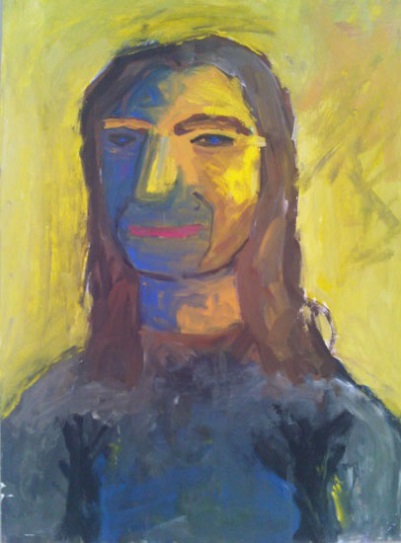 Suraskite ir pažymėkite šaržus.
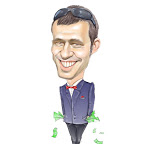 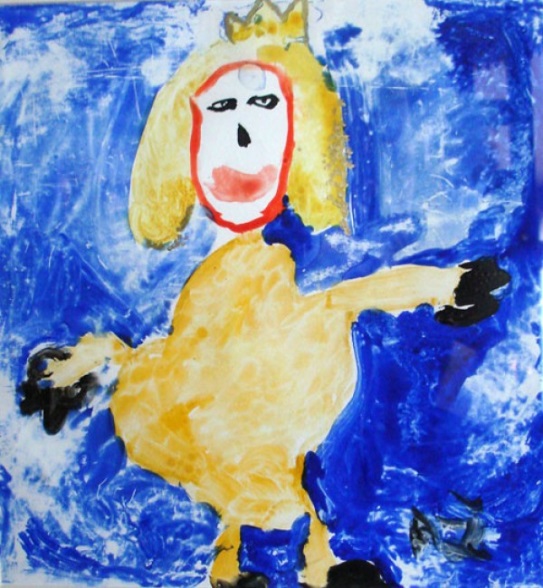 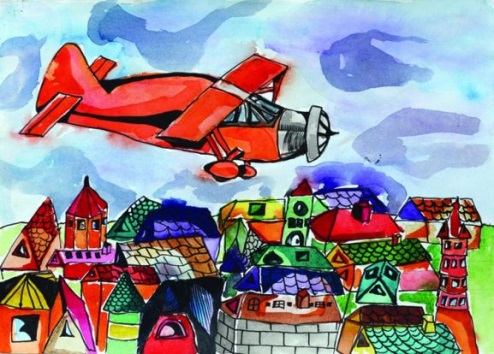 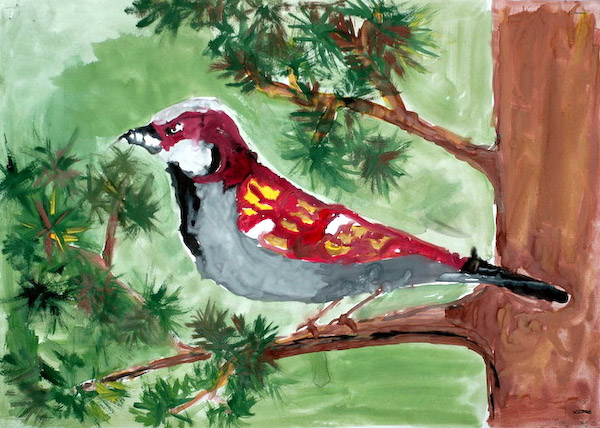 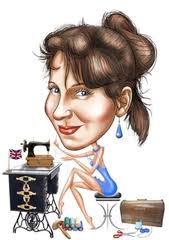 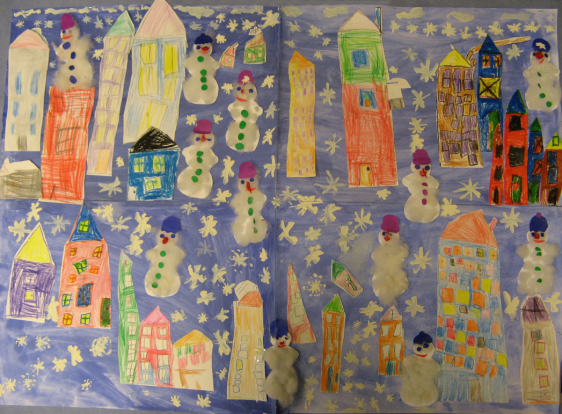 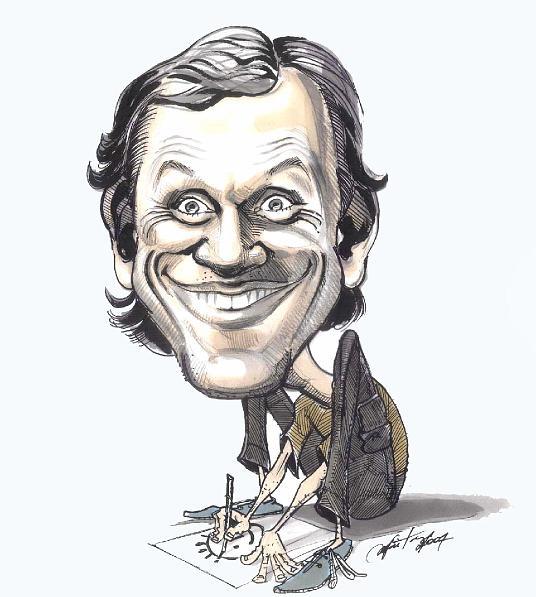 Įsivertink. Kaip tau seksis piešti žmogų?
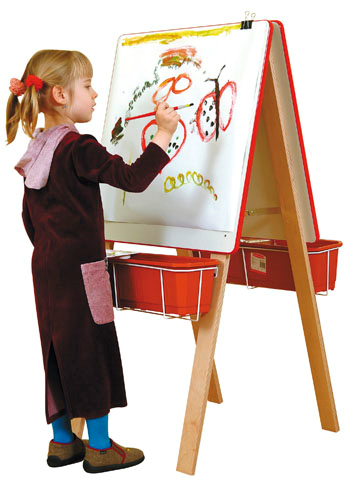 Puikiai;
Gerai;
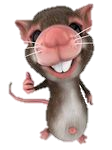 Sunkiai;
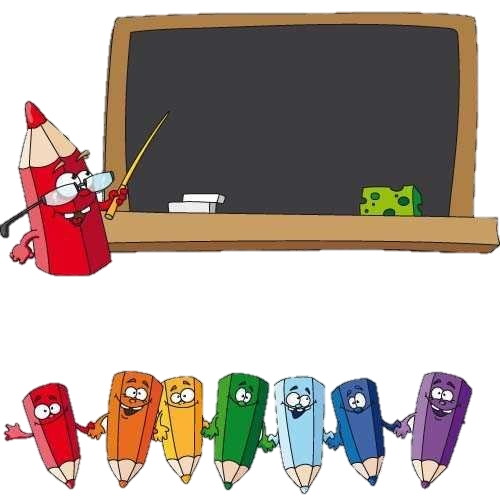 ŠAUNUOLIAI!
Paveikslėlių šaltiniai
http://www.clker.com/clipart-15848.html
http://bestclipartblog.com/27-pencil-clip-art.html/pencil-clip-art-17
http://darkness.lt/kuryba/mokomes-piesti-portretus-t4781.html
http://www.lengvidaiktai.lt/lengvi-daiktai/2009/11/17/lls-pagal-vaik-pieinius.html
http://www.dialogas.com/naujienos/13-tukstanciu-piesiniu/
http://www.joniskelis.lt/2013/02/virtualioje-parodoje-trispalvis-pavasaris-vaiku-piesiniai-lietuvai/
http://www.graphic.lt/parodos/tarptautinio-festivalio-konkurso-%E2%80%9Eskambancios-spalvos%E2%80%9C-vaiku-piesiniu-paroda/4416
http://deadlycherries.blogspot.com/2010/10/akvarele.html
http://www.vaikam.eu/naudingos-nuorodos-piesimui/
http://www.ve.lt/naujienos/kultura/kulturos-naujienos/piesiniai---tai-patirti-nuotykiai-39376/
http://www.bitute.lt/konkursai/konkursas-%E2%80%9Enupiesk-mamos-portreta%E2%80%9C.html
http://www.clipartof.com/portfolio/julos/illustration/3d-mouse-character-wearing-glasses-and-struggling-with-a-pencil-78063.html